Aprendizado de Máquina
Prof. Eduardo Bezerra 
ebezerra@cefet-rj.br
CEFET/RJ - PPCIC
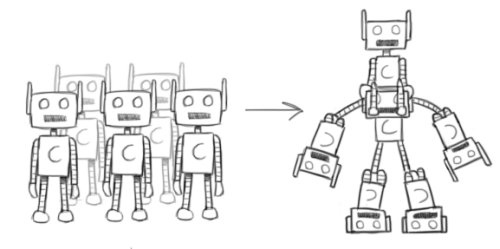 Aprendizado de Comitês (Ensembles)
[Speaker Notes: Fonte da figura: http://solarvagrant.tumblr.com/post/23587530595/on-face-detection]
Visão Geral
3
Conceitos Introdutórios
Métodos de criação (ensemble methods)
Bagging
Random Forests
Boosting
AdaBoost
Considerações Finais
Conceitos Introdutórios
4
Aprendizado Supervisionado
5
Distribuição “verdadeira”: P(x,y) 
Desconhecida para nós
Objetivo: Usando um conjunto de dados de treinamento {(x1,y1),…,(xn,yn)} provenientes de P(x,y), aprender uma hipótese (ou preditor) h(x).
Idealmente, queremos um preditor com acurácia alta (erro pequeno).
Ensembles (Comitês)
6
São abordagens para combinar várias técnicas de aprendizado supervisionado em um modelo preditivo. 
Objetivo: construir uma coleção de classificadores que, juntos, produzem uma classificação melhor do que cada um separadamente.
diminuir a variância, viés ou melhorar a força preditiva.
Aplicáveis às tarefas de classificação e de regressão.
Ensembles (Comitês)
7
A fronteira de decisão pode ser aproximada por meio de uma combinação apropriada dos diferentes classificadores.
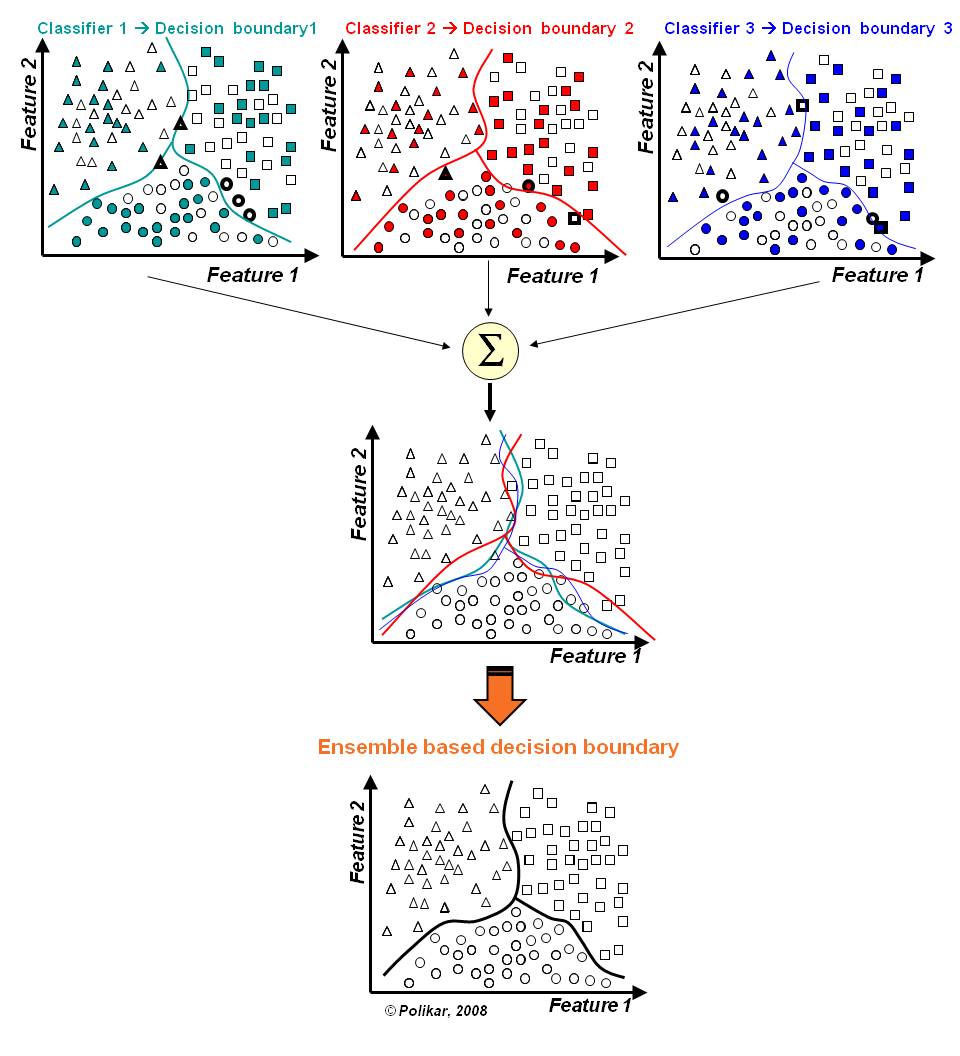 Diversidade
8
Abordagens para se obter diversidade:
Usar diferentes parâmetros de treinamento para a mesma família de classificadores;
Usar diferentes tipos de classificadores;
Usar diferentes conjuntos de características;
Manipular o conjunto de treinamento (forma mais comum).
[Speaker Notes: Redes Neurais  Usando diferentes conjuntos de pesos iniciais; numero de camadas/nodos; funções de ativação; algoritmos de treinamento e seus parâmetros.]
Bagging (Bootstrap aggregating)
9
Bagging
10
A diversidade é obtida com o uso de diferentes subconjuntos de dados aleatoriamente criados com reposição;
Cada subconjunto (bootstrap sample) é usado para treinar um classificador do mesmo tipo;
As saídas dos classificadores são combinadas por meio do voto majoritário com base em suas decisões;
Para uma dada instância, o comitê produz a classe que obtiver o maior número de votos.
Bootstrap sample
11
É uma amostra com reposição de tamanho |X| a partir de um conjunto de exemplos X.
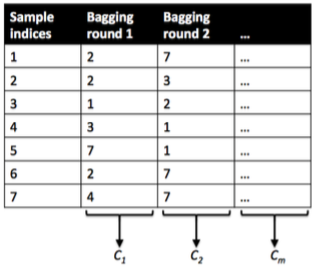 Se o conjunto de dados original X contiver m=7 exemplos, então podemos tirar n amostras bootstrap para treinar n classificadores: C1, C2, ..., Cn.
Fonte da figura: Python Machine Learning (book)
[Speaker Notes: Figura: se o conjunto de dados original X contiver 7 exemplos, então podemos tirar n amostras bootstrap para treinar n classificadores C1, C2, ..., Cn.]
Bootstrap sample
12
Probabilidade de um exemplo ser selecionado mais de uma vez em cada amostra:
Para m grande o suficiente:
Isso significa que cada boostrap sample tem 63,2% de exemplos únicos.
Esta perturbação faz com que diferentes classificadores sejam construídos, se o indutor for instável (e.g., redes neurais, árvores de decisão).
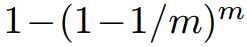 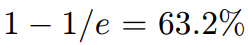 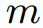 Bagging – visão geral
13
Geração do modelo:
Seja m = |X| (quantidade de exemplos de treinamento)
Para cada iteração t:
Gerar uma bootstrap sample de tamanho m  Bt
Aplicar o algoritmo de aprendizado sobre Bt  classificador Ct
Armazenar o modelo resultante
Predição (classificação ou regressão) para x:
Para cada um dos t modelos:
Predizer a classe do exemplo x usando Ct
Retornar a classe que foi prevista mais vezes (voting)
Fonte (adaptação): Data mining: practical machine learning tools and techniques, pág. 319
Bagging – visão geral
14
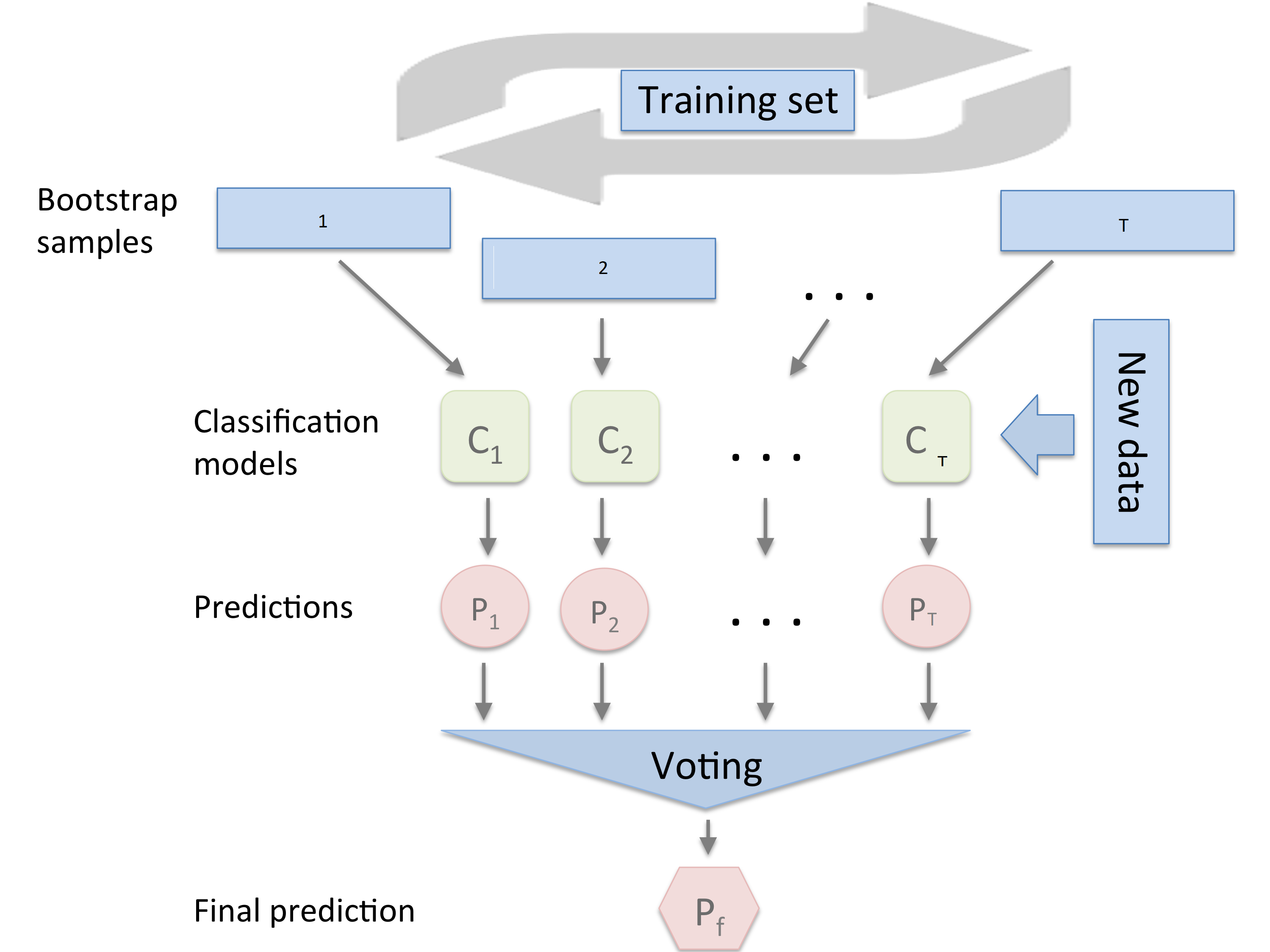 Figura adaptada de Python Machine Learning (book)
Bagging - pseudocódigo
15
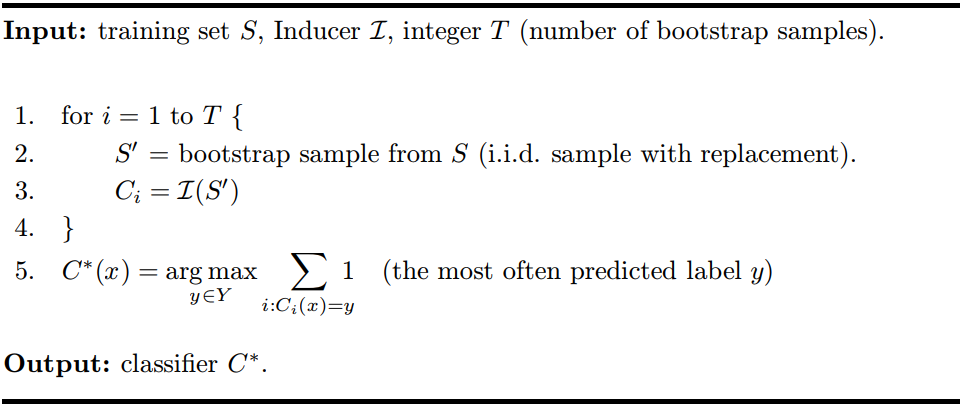 “An Empirical Comparison of Voting Classification Algorithms: Bagging, Boosting, and Variants”
Eric Bauer & Ron Kohavi, Machine Learning 36, 105–139 (1999)
Bagging – alguns resultados
16
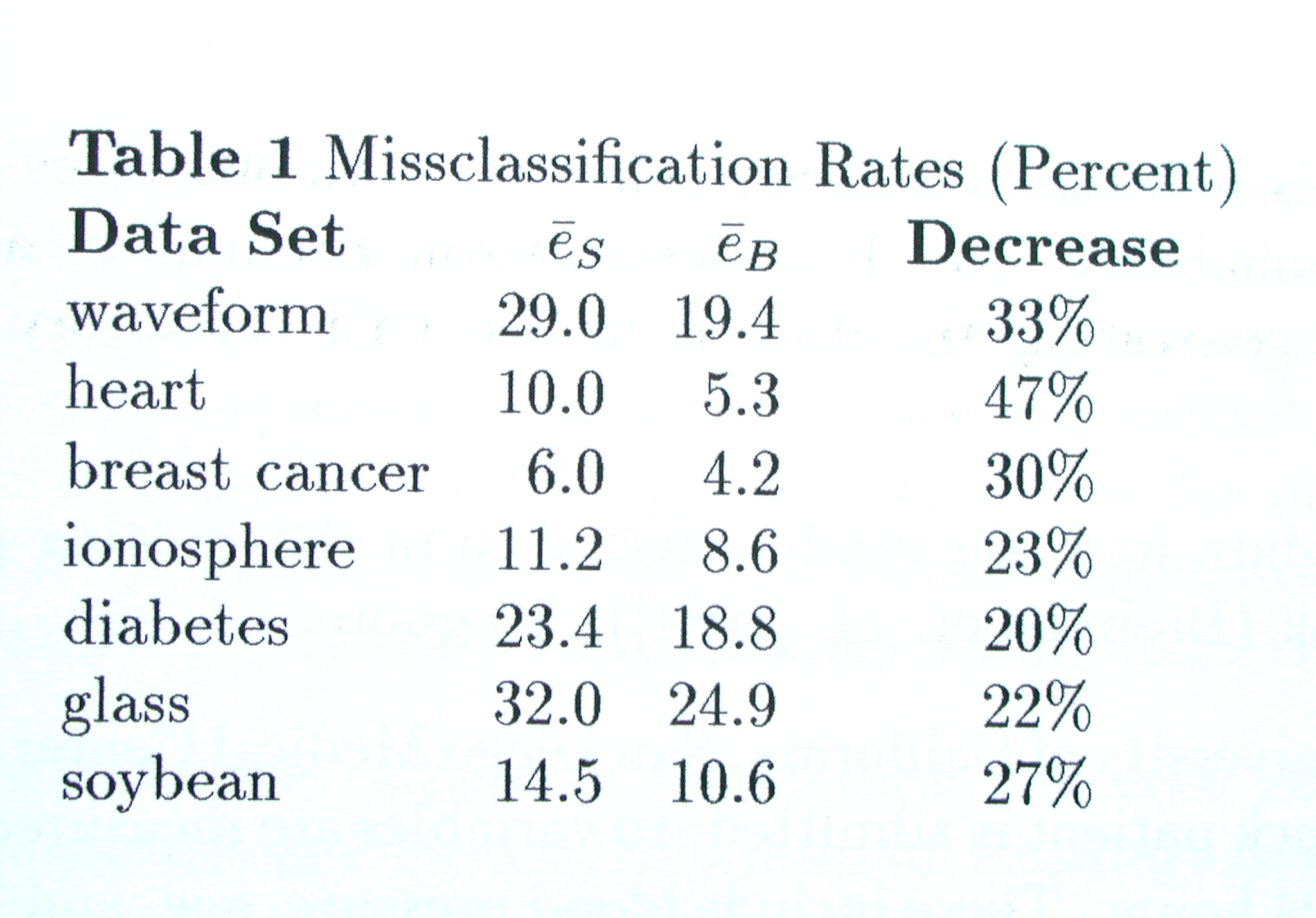 Breiman “Bagging Predictors” Berkeley Statistics Department TR#421, 1994
Bagging
17
Treinamento em paralelo: cada modelo é construído de forma independente.
Adequado para modelos de baixo viés e de alta variância (modelos complexos)
Bagging - variantes
18
Random Forests
Usado para a construção de comitês com árvores de decisão;
Variação da quantidade de dados e características;
Treina árvores de decisão com diferentes inicializações;
Pasting Small Votes
Adequado para grandes volumes de dados;
[Speaker Notes: Ho, Tin Kam (1995). Random Decision Forests. Proceedings of the 3rd International Conference on Document Analysis and Recognition, Montreal, QC, 14–16 August 1995. pp. 278–282.

Leo Breiman (1999). Pasting Small Votes for Classification in Large Databases and On-Line, Machine Learning Journal, July 1999, Volume 36, Issue 1–2, pp 85–103.]
Random Forests
19
Random Forests é um caso particular de bagging.
Aqui também selecionamos amostras de bootstrap do conjunto de treinamento. 
No entanto, também são amostrados subconjuntos aleatórios de características (features) para treinar as árvores individuais; 
No bagging, fornecemos a cada árvore o conjunto completo de características.
Random Forests
20
Devido à seleção aleatória de características, as árvores são mais independentes umas das outras do que no bagging;
Efeitos (quando comparamos ao bagging): 
melhor desempenho preditivo; 
mais rápido, porque cada árvore aprende apenas de um subconjunto de recursos.
Boosting
21
Aprendizes fracos vs fortes
22
Um aprendiz fraco (weak learner) é definido como um classificador que é apenas ligeiramente correlacionado com a classificação verdadeira. 
i.e., pode rotular exemplos com acurácia igual a ½ + , onde  é um valor pequeno e positivo.
Em contraste, um aprendiz forte (strong learner) é um classificador que é arbitrariamente bem correlacionado com a classificação verdadeira.
[Speaker Notes: Em um weak learner, o desempenho em qualquer conjunto de treinamento é ligeiramente melhor que a previsão ao acaso.]
Boosting
23
Treinamento sequencial: tente adicionar novos modelos que fazem bem onde os modelos anteriores não têm.
Adequado para modelos de viés alto e de baixa variância.
Boosting
24
Freund & Schapire (1989):
teoria para “aprendizes fracos” (weak learners) no final dos anos 80.
pretendiam responder a uma questão teórica (“Can a set of weak learners produce a single strong learner?”), não como maneira prática de melhorar a aprendizagem.
[Speaker Notes: Michael Kearns; Leslie Valiant (1989). "Crytographic limitations on learning Boolean formulae and finite automata". Symposium on Theory of computing. ACM. 21: 433–444. 

Schapire, Robert E. (1990). "The Strength of Weak Learnability" (PDF). Machine Learning.]
Boosting
25
Teorema: erro de treinamento decai exponencialmente com o aumento na quantidade de classificadores
Boosting - ideia geral
26
Mantém uma lista de pesos para um dos m exemplos do conjunto de treinamento.
Iniciar pesos com valores uniformes (1/m)
Iterar:
Aplicar aprendiz L aos exemplos ponderados
Aumentar pesos dos exemplos classificados incorretamente por L.
Combinar modelos por votação ponderada
Boosting - ideia geral (cont.)
27
Em cada iteração, os pesos são alterados de tal forma a fazer com que o próximo aprendiz priorize os exemplos que o aprendiz anterior classificou incorretamente.
AdaBoost
h(x) = α1h1(x)
+ α2h2(x)
+ … + αThT(x)
S’ = {(x,y,d1)}
S’ = {(x,y,d2)}
S’ = {(x,y,dt))}
…
h1(x)
h2(x)
hT(x)
di – ponderação sobre os exemplos
αi – importância do classificador
Parar quando o desempenho 
sobre o conjunto de validação estagnar.
https://www.cs.princeton.edu/~schapire/papers/explaining-adaboost.pdf
AdaBoost - notação
29
Considere um problema de classificação binária, i.e., y(i)  [+1, -1].
Cada um dos m exemplos de treinamento está associado a um peso. 
Definido inicialmente como igual a 1 para cada exemplo.
Desejamos construir um comitê de T classificadores.
AdaBoost - pseudocódigo
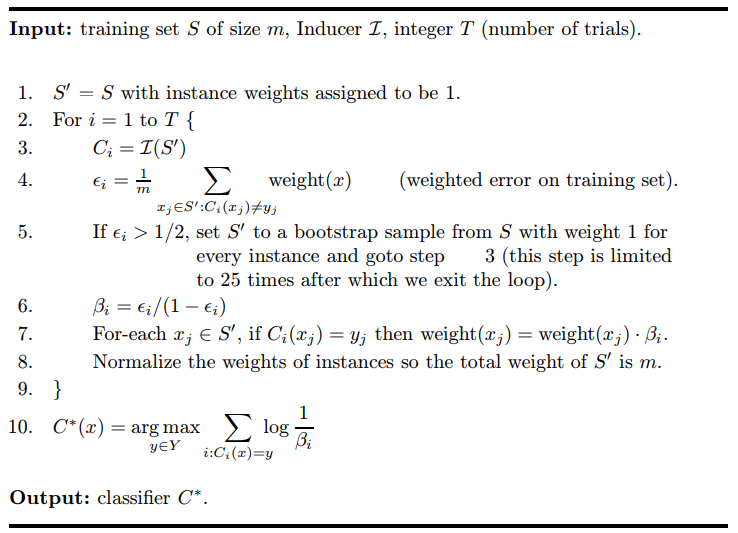 Distribuição inicial
Treina aprendiz fraco
Computa erro do modelo
Coeficiente do modelo
Atualiza distribuição
Computa predição final
[Speaker Notes: Fonte do pseudocódigo: “An Empirical Comparison of Voting Classification Algorithms: Bagging, Boosting, and Variants”, Eric Bauer & Ron Kohavi, Machine Learning 36, 105–139 (1999) 

Passo 3: invoca um processo de treinamento de um classificador. Esse classificador será treinamento sobre um conjunto de dados resultante de uma amostra (com reposição) que considera os pesos W_k(i) para selecionar os exemplos.

Passo 4: \epsilon_i é a média dos pesos relativos aos exemplos que o aprendiz classificou incorretamente.]
AdaBoost – passo 4
31
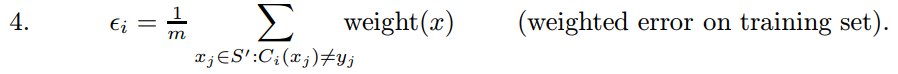 i é a soma dos pesos dos exemplos que o classificador Ci classificou incorretamente.
[Speaker Notes: W_e é a soma dos pesos dos exemplos que o classificador k_m classificou incorretamente.]
AdaBoost – passo 6
32
Definição do peso (importância) de Ci durante a votação.
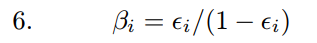 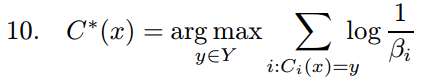 [Speaker Notes: W = We + Wc]
AdaBoost – passos 7 e 8
33
À medida que a execução progride, os exemplos mais difíceis, i.e., aqueles em que o comitê ainda tem mau desempenho, recebem pesos cada vez maiores.
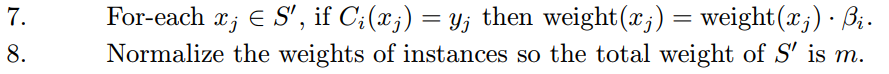 Passos acima são matematicamente equivalentes à seguinte regra:
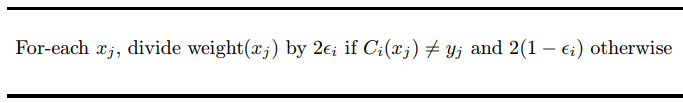 Considerações Finais
34
TL-DR
35
Bagging  e Random Forests são algoritmos de “bagging" que visam reduzir a complexidade de modelos que se sobreajustam aos dados de treinamento. 
Bagging pode degradar o desempenho de algoritmos estáveis (por exemplo, k-NN), porque conjuntos de treinamento efetivamente menores são usados para treinar cada classificador.
TL-DR
36
Em contraste, boosting é uma abordagem para aumentar a complexidade de modelos que sofrem de alto viés, i.e., que se subajustam aos dados de treinamento.
…and many other ensemble methods as well.
Créditos: Yisong Yue